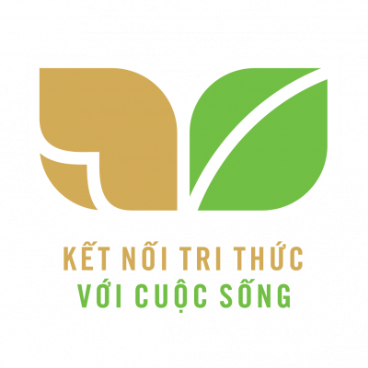 TIẾNG VIỆT 1
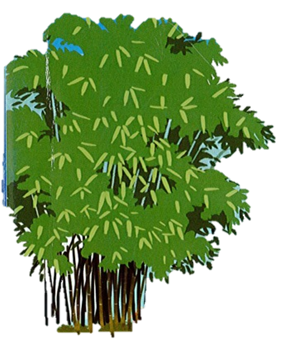 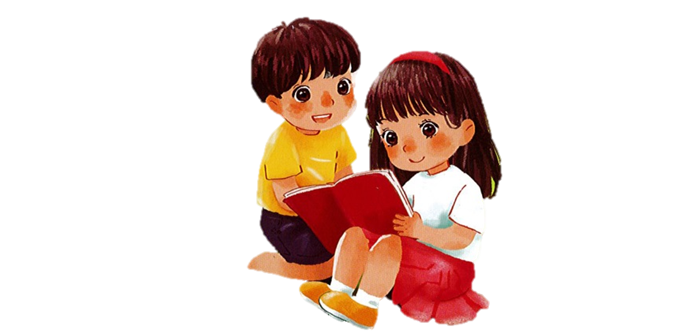 Khởi  động!
Đọc
uoân
uoâng
khuoân      muoán      muoän        nguoàn
buoàng     luoáng      thuoång       vuoâng
cuoän chæ    buoàng chuoái   quaû chuoâng
Đọc
Trôøi saép möa. Chuoàn chuoàn bay thaáp. Baàu trôøi ñen kòt. Gioù thoåi maïnh cuoán theo nhöõng ñaùm laù khoâ. Roài möa aøo aøo truùt xuoáng. 
        Möa taïnh, nhöõng haït möa long lanh ñoïng treân caùc cuoáng laù. Baàu trôøi trong xanh, khoâng khí maùt meû.
69
TIẾT 1
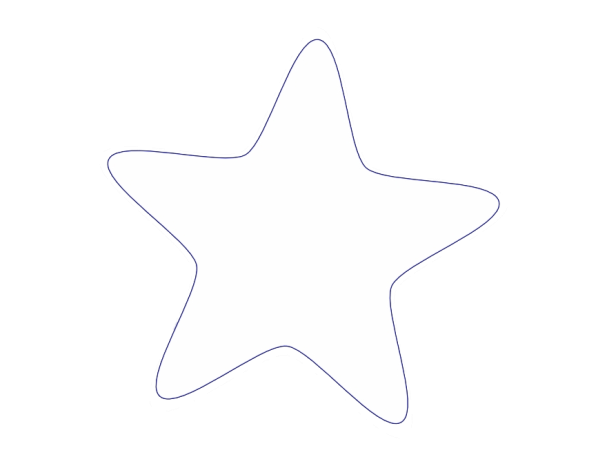 öôi    öôu
Bµi
69
1
Nhận biết
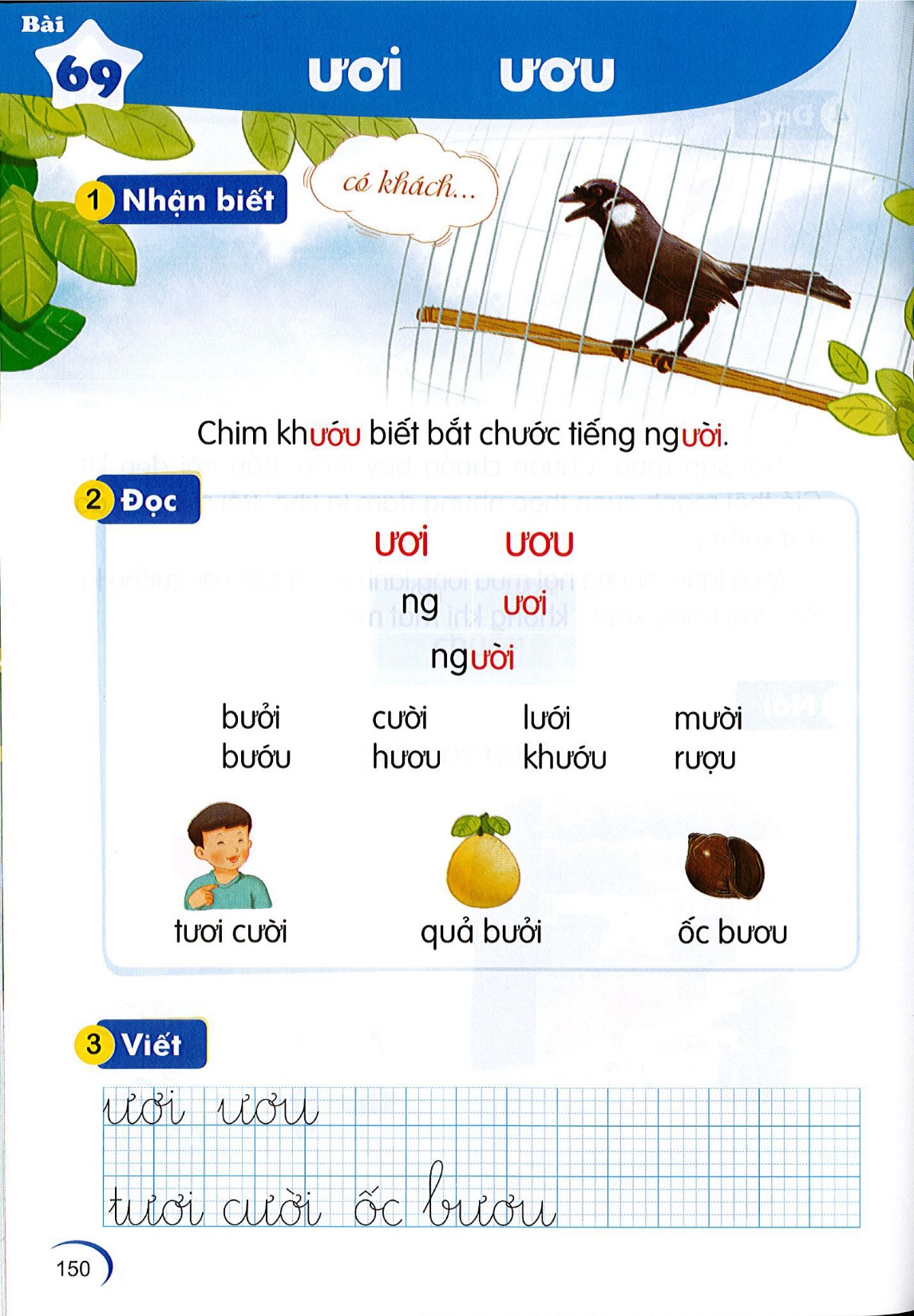 Chim khöôùu bieát baét chöôùc tieáng ngöôøi.
öôu
öôi
öôi
öôu
2
Đọc
ng
öôi
`
ngöôi
öôi
öôi
öôi
öôi
böôûi      cöôøi      löôùi       möôøi
öôu
öôu
böôùu    höôu     khöôùu    röôïu
öôu
öôu
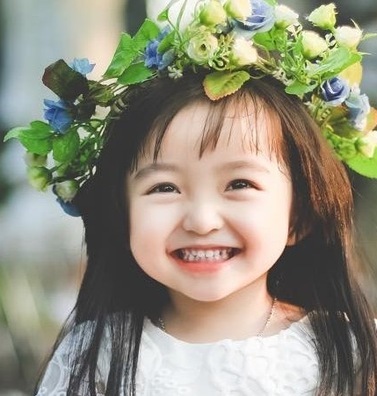 töôi cöôøi
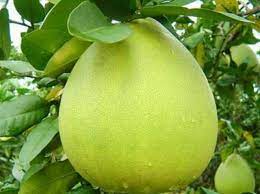 quaû böôûi
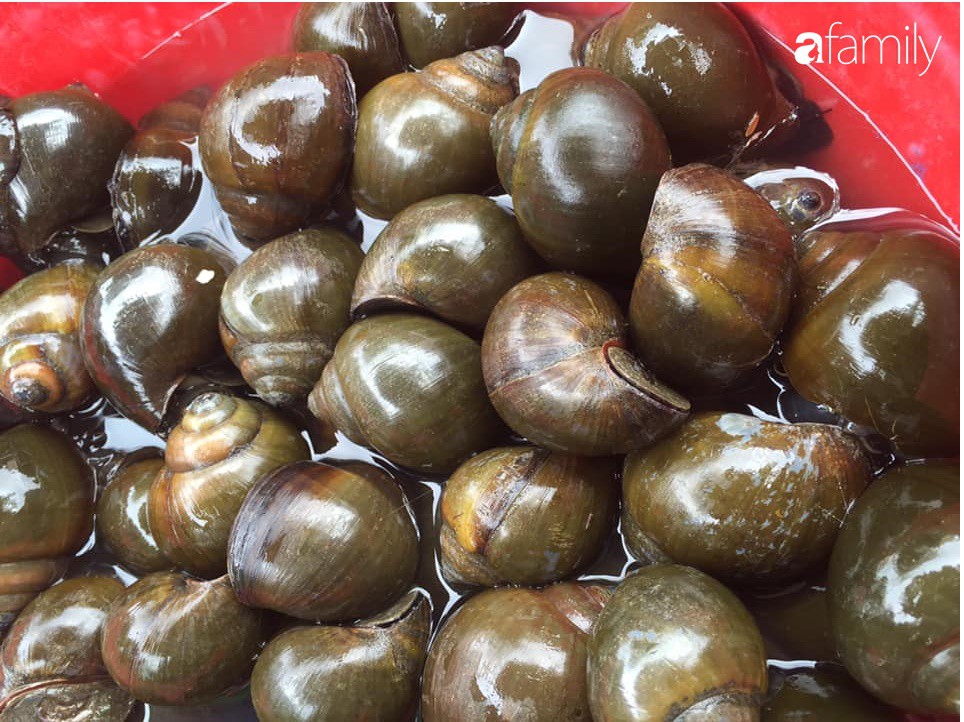 oác böôu
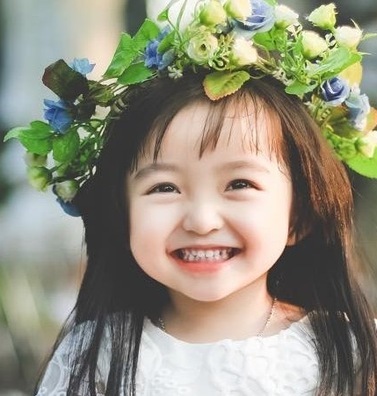 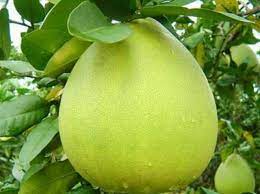 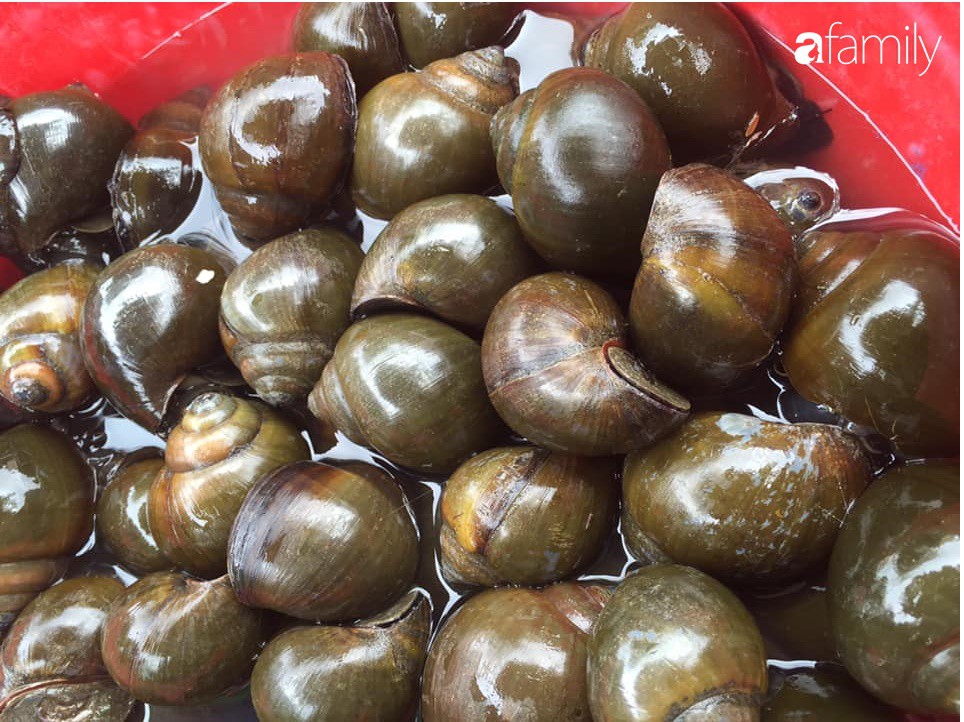 töôi cöôøi
quaû böôûi
oác böôu
2
öôi
öôu
Đọc
ng
öôi
`
ngöôi
böôûi      cöôøi       löôùi      möôøi
böôùu    höôu     khöôùu    röôïu
töôi cöôøi
quaû böôûi
oác böôu
3
Viết
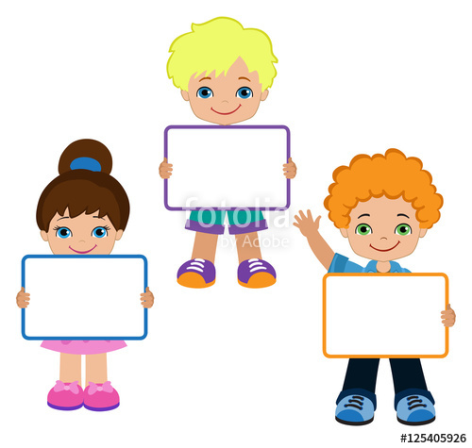 ŔơΤ΅
ŔơΤί
ŔơΤί
3
Viết
3
Viết
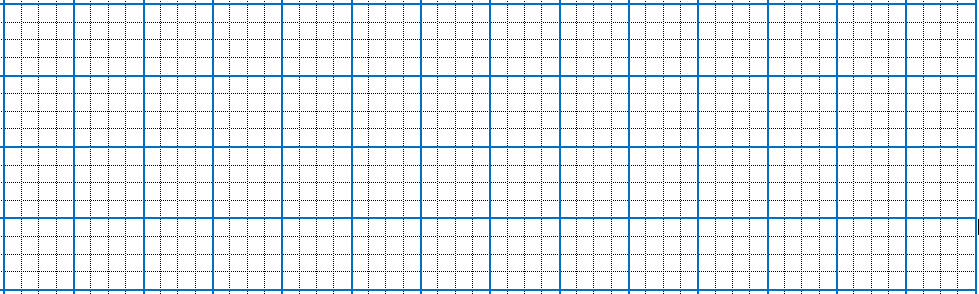 ŔơΤί
ŔơΤ΅
ốΟɖ λΰơΤί
ǇươΤ΅ cườΤ΅
thư gi·n nhÐ!
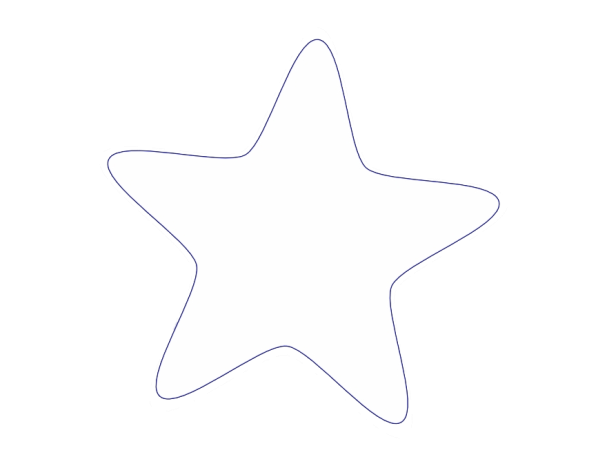 Bµi
öôi    öôu
69
TIẾT 2
3
ViÕt
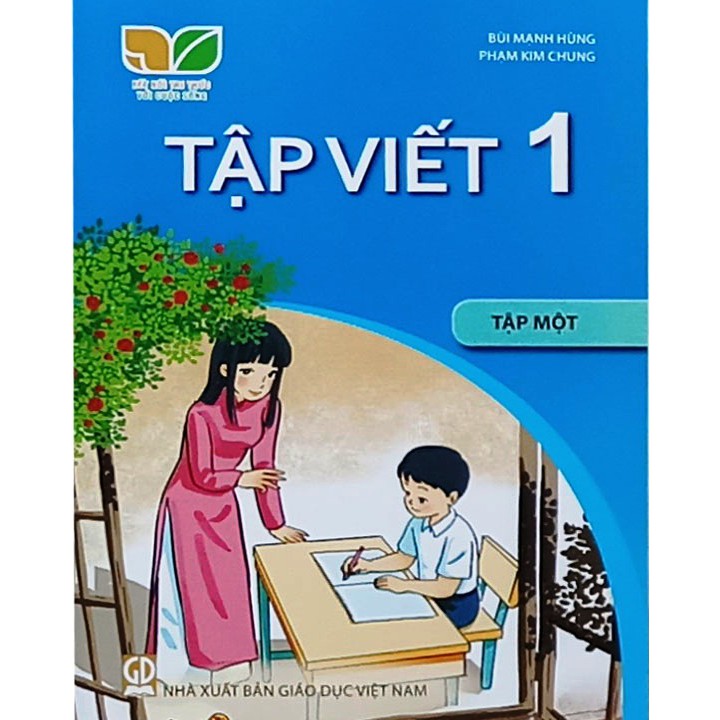 3
Viết
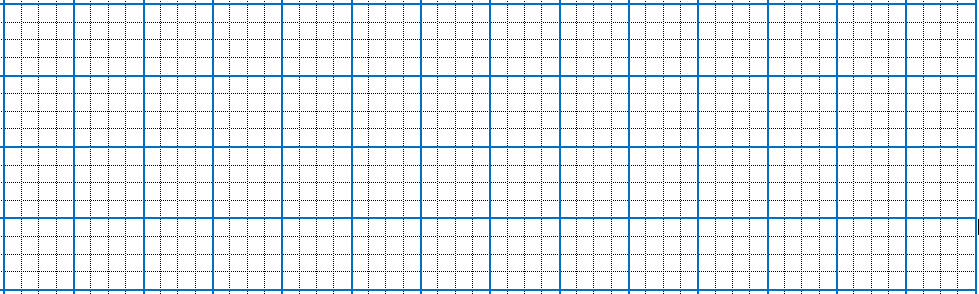 ŔơΤί
ŔơΤ΅
ốΟɖ λΰơΤί
ǇươΤ΅ cườΤ΅
3
Viết
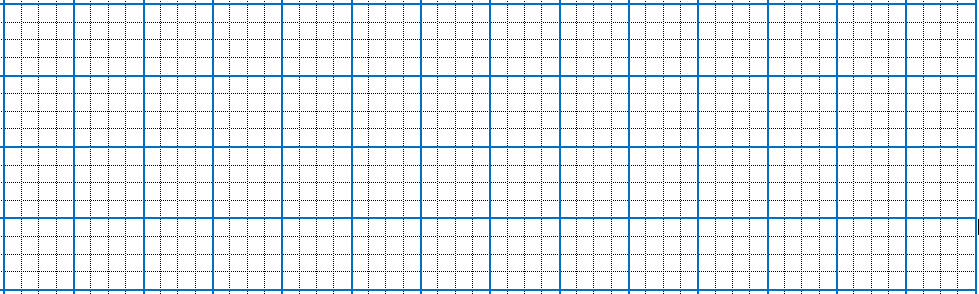 ǇươΤ΅ cườΤ΅
ốΟɖ λΰơΤί
quả bưởi
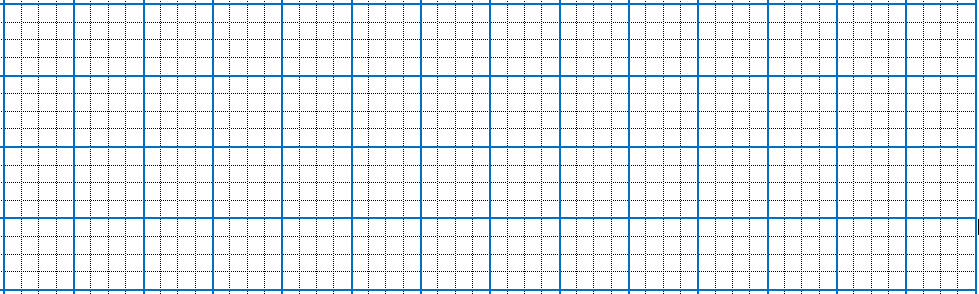 chim khướu
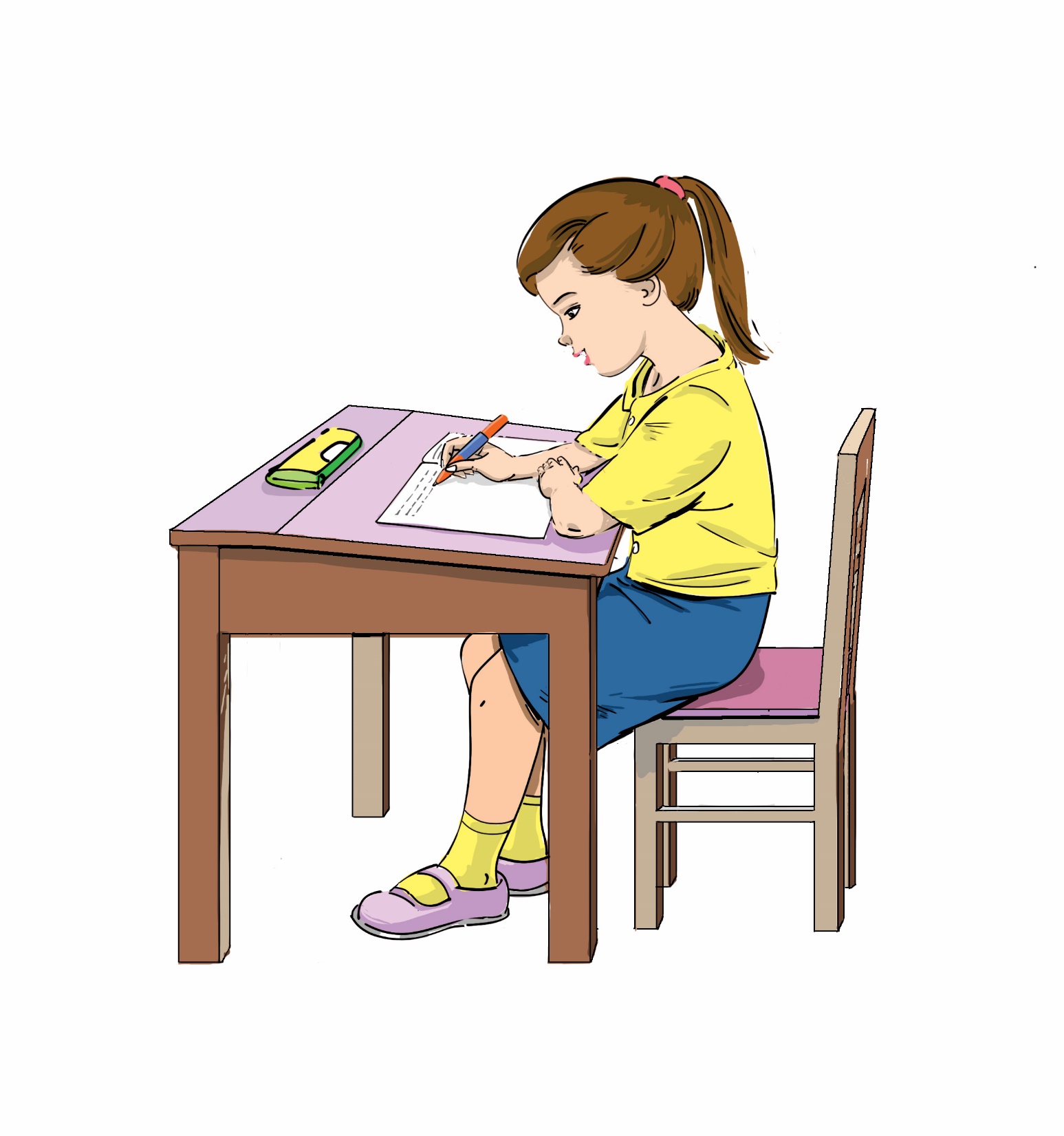 3
Viết
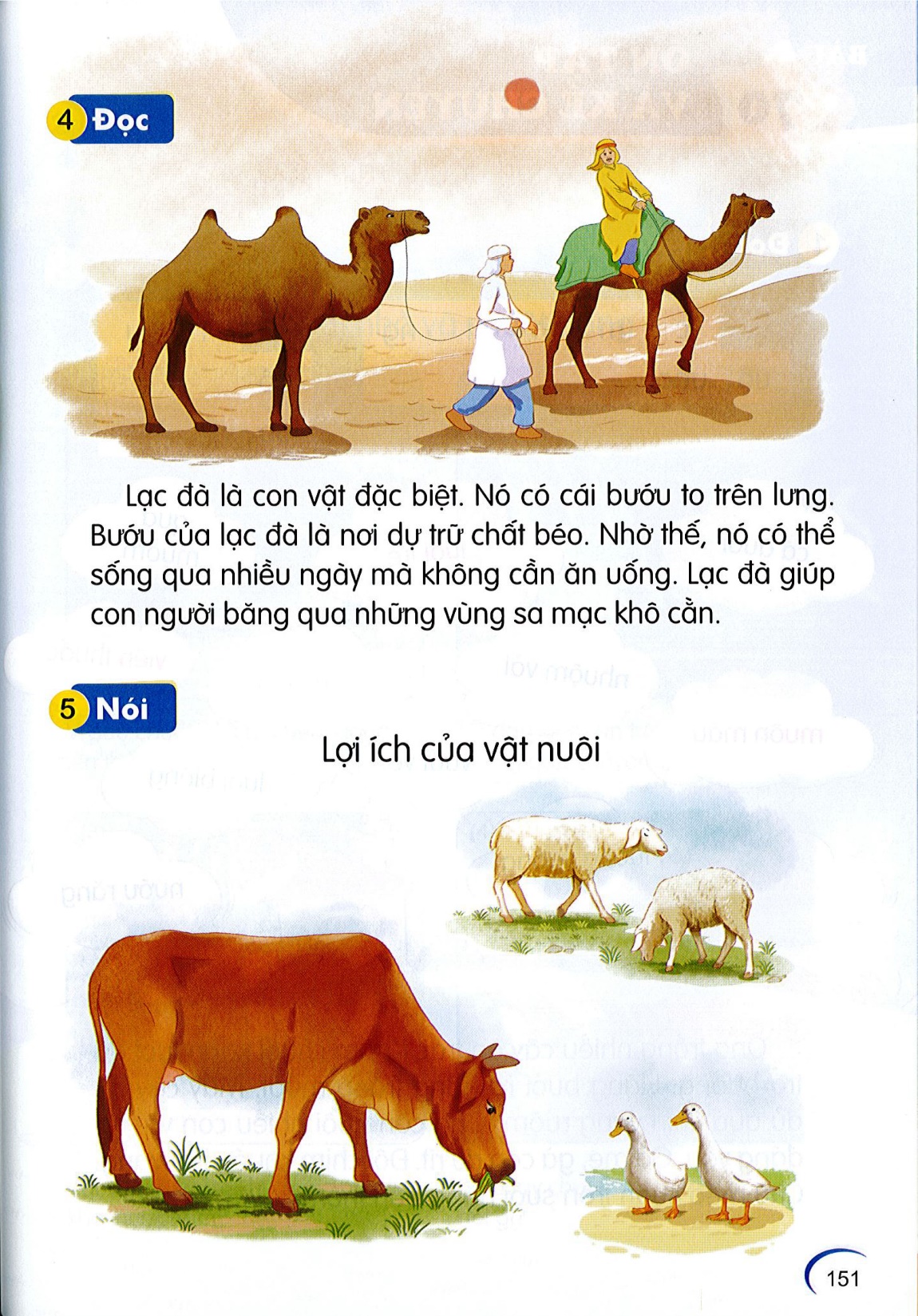 4
Đọc
Laïc ñaø laø con vaät ñaëc bieät. Noù coù caùi böôùu to ôû treân löng. Böôùu cuûa laïc ñaø laø nôi döï tröõ chaát beùo. Nhôø theá, noù coù theå soáng qua nhieàu ngaøy maø khoâng caàn aên uoáng. Laïc ñaø giuùp con ngöôøi baêng qua nhöõng vuøng sa maïc khoâ caèn.
Laïc ñaø laø con vaät ñaëc bieät. Noù coù caùi böôùu to ôû treân löng. Böôùu cuûa laïc ñaø laø nôi döï tröõ chaát beùo. Nhôø theá, noù coù theå soáng qua nhieàu ngaøy maø khoâng caàn aên uoáng. Laïc ñaø giuùp con ngöôøi baêng qua nhöõng vuøng sa maïc khoâ caèn.
Lạc đà có lợi ích gì đối với con người?
Lạc đà có bộ phận gì đặc biệt? Bộ phận đó nằm ở đâu?
Vì sao lạc đà có thể sống nhiều ngày mà không cần ăn uống?
[Speaker Notes: Do học sinh chưa hiểu từ “địa danh” nên người soạn chỉ dùng từ “địa điểm nổi tiếng”]
5
Nói
Lôïi ích cuûa vaät nuoâi
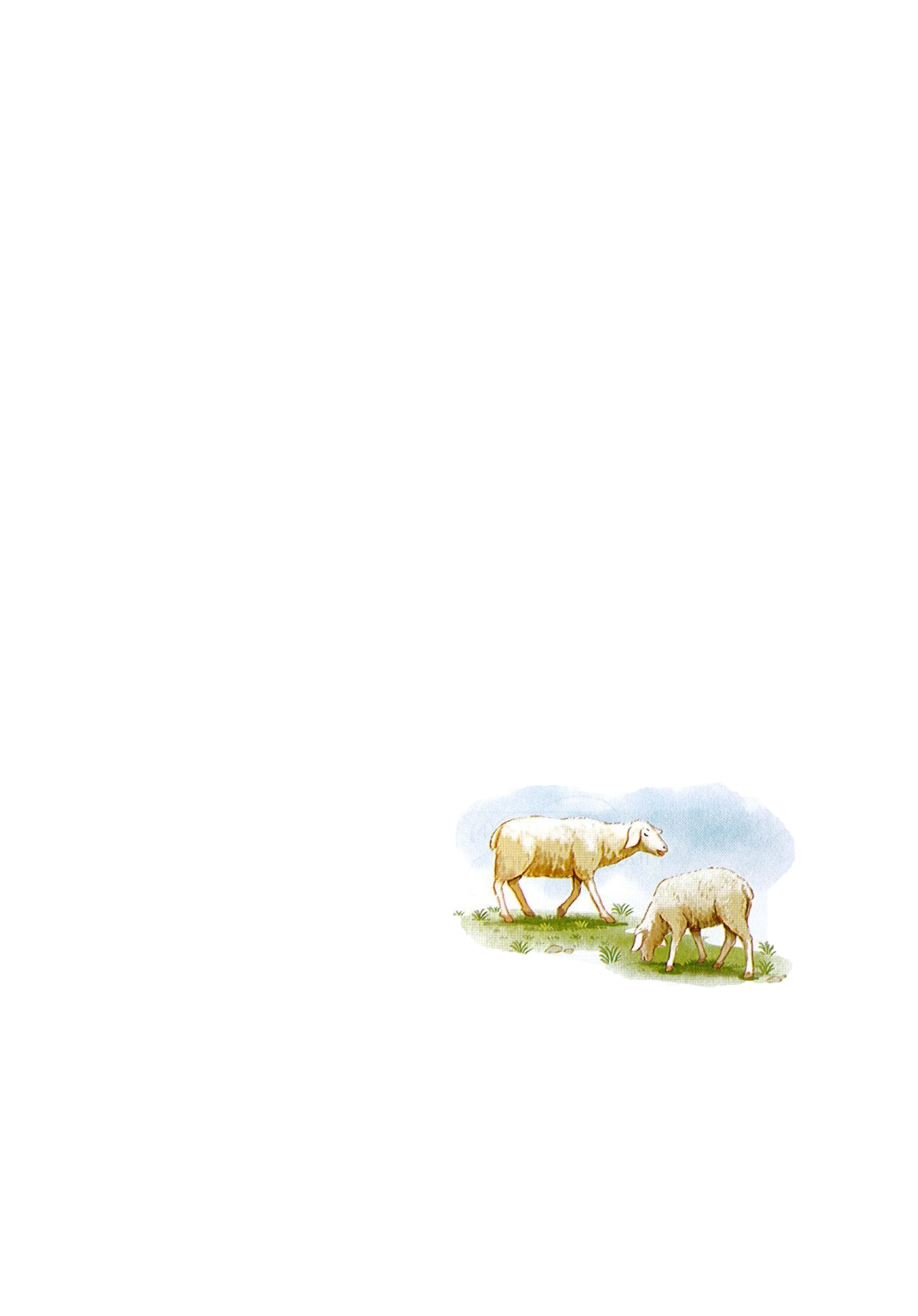 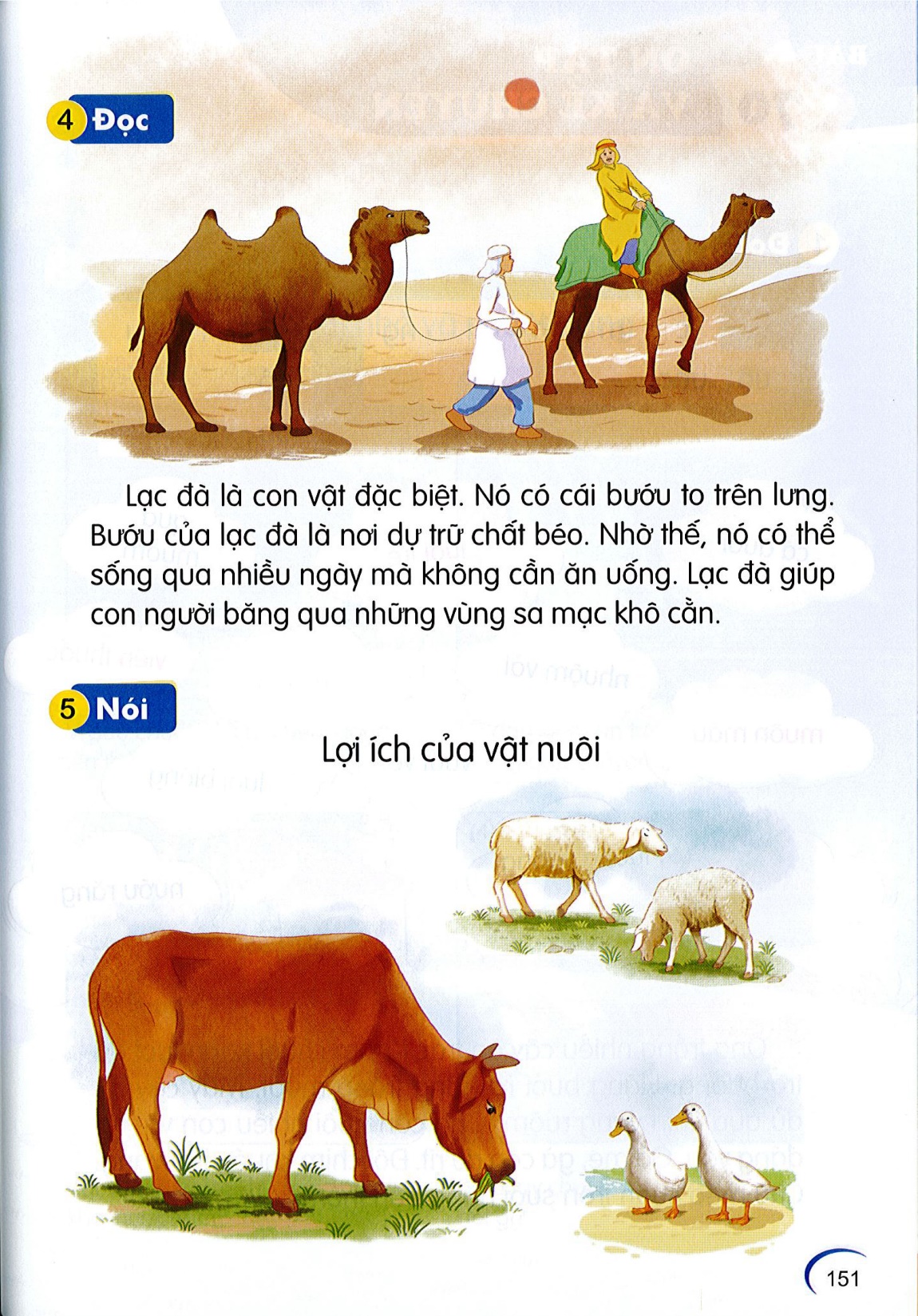 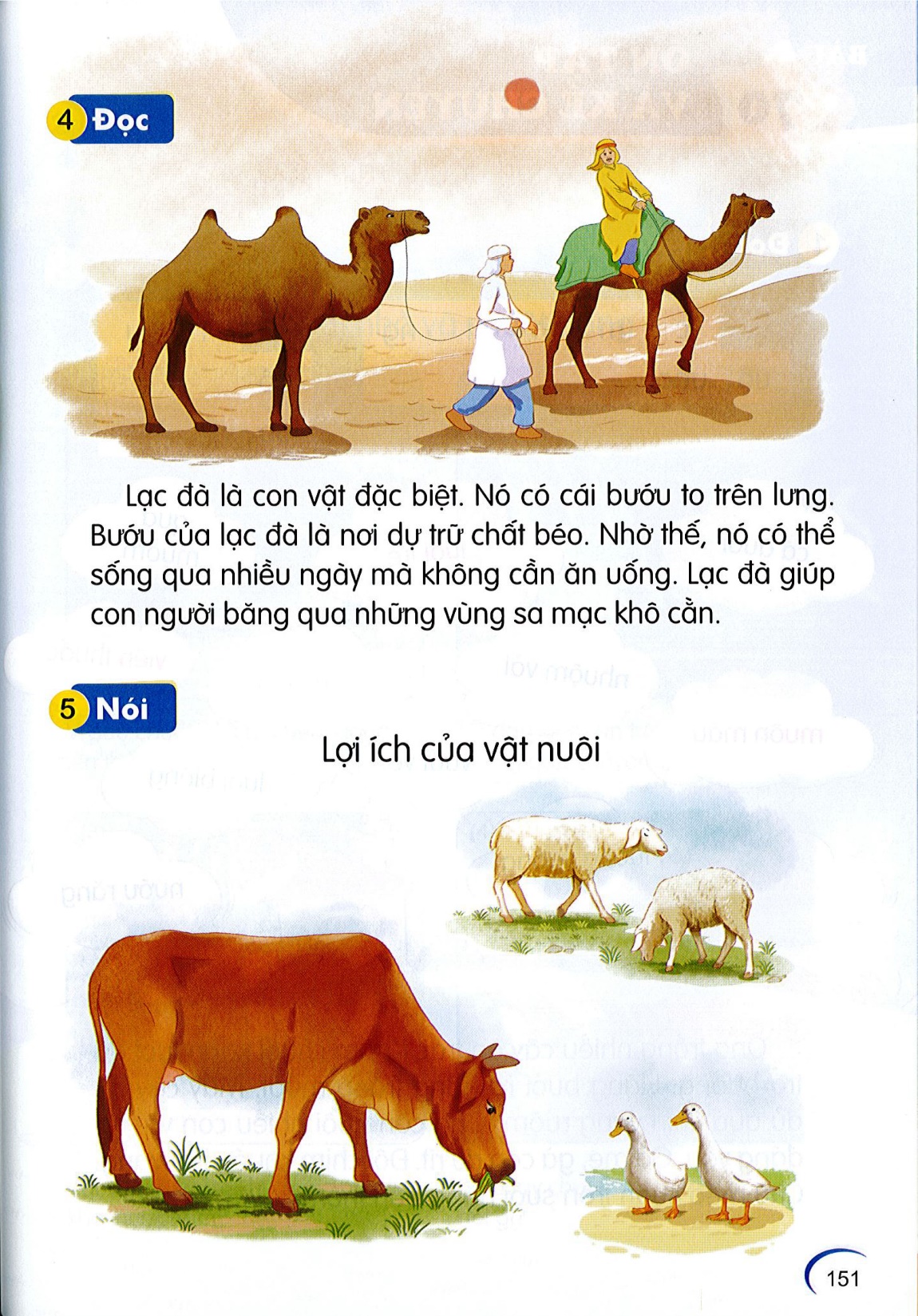 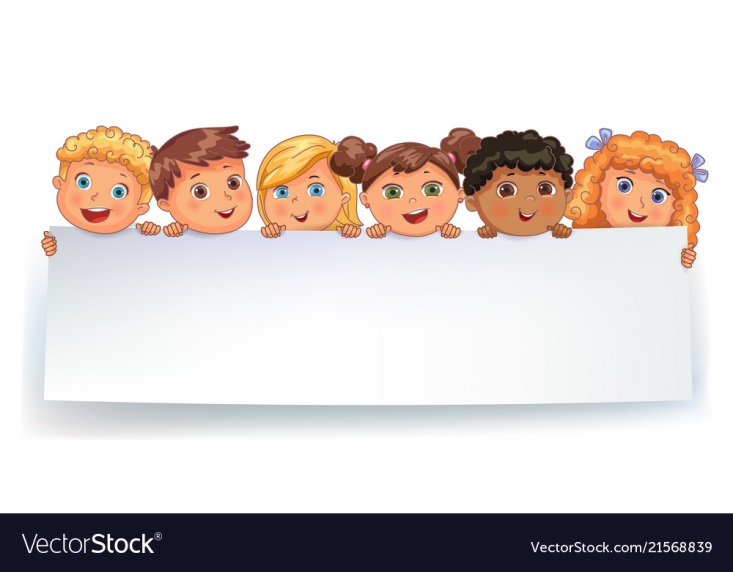 Đọc sách nhé
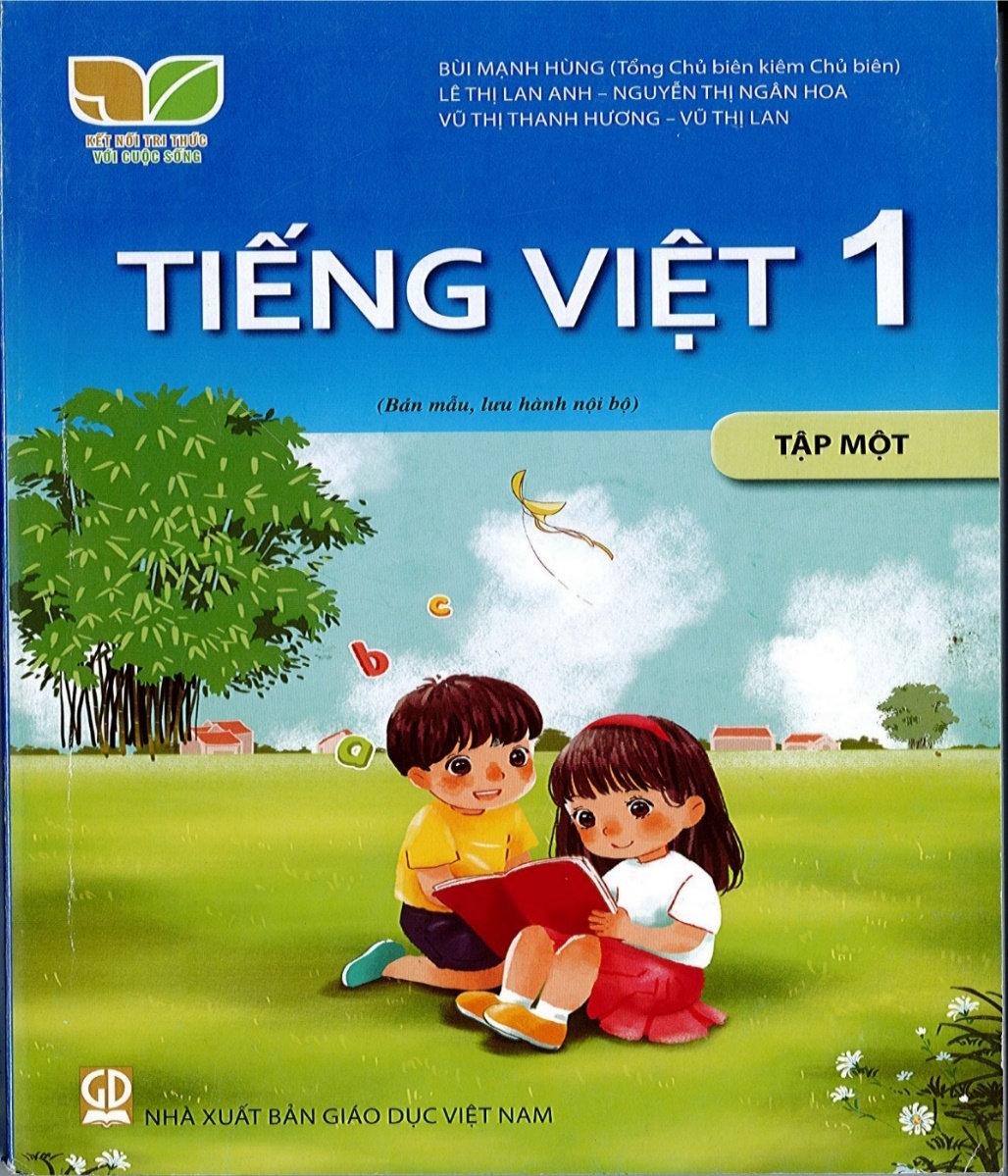 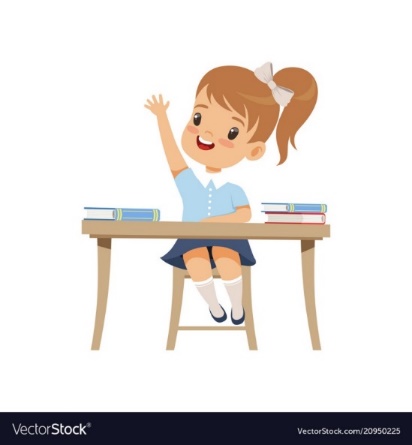 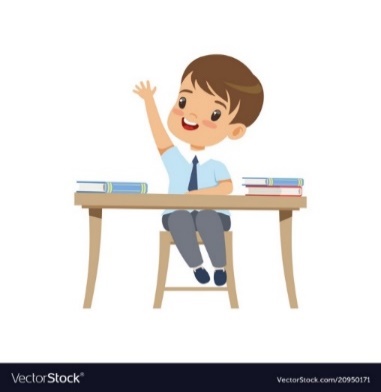 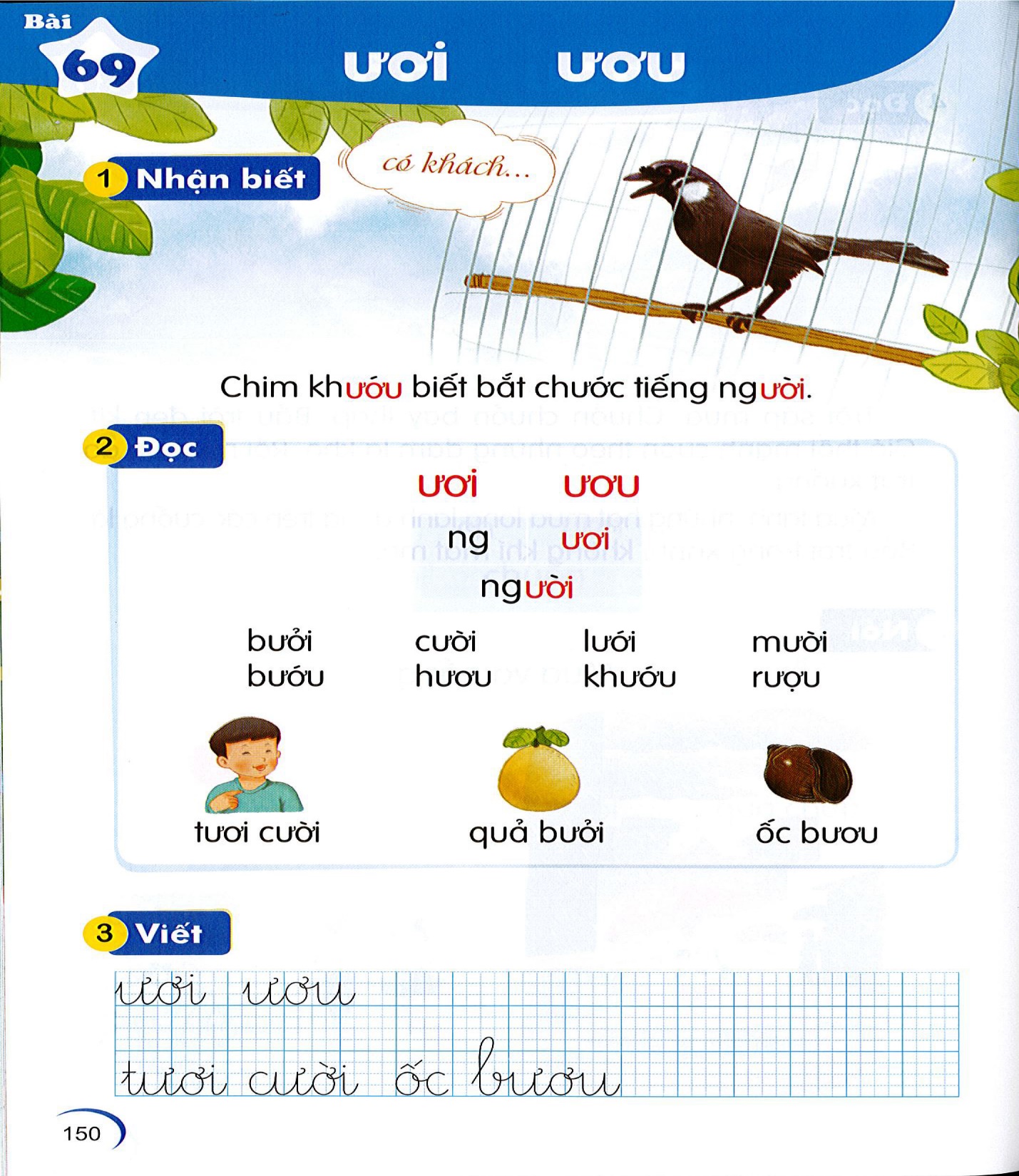 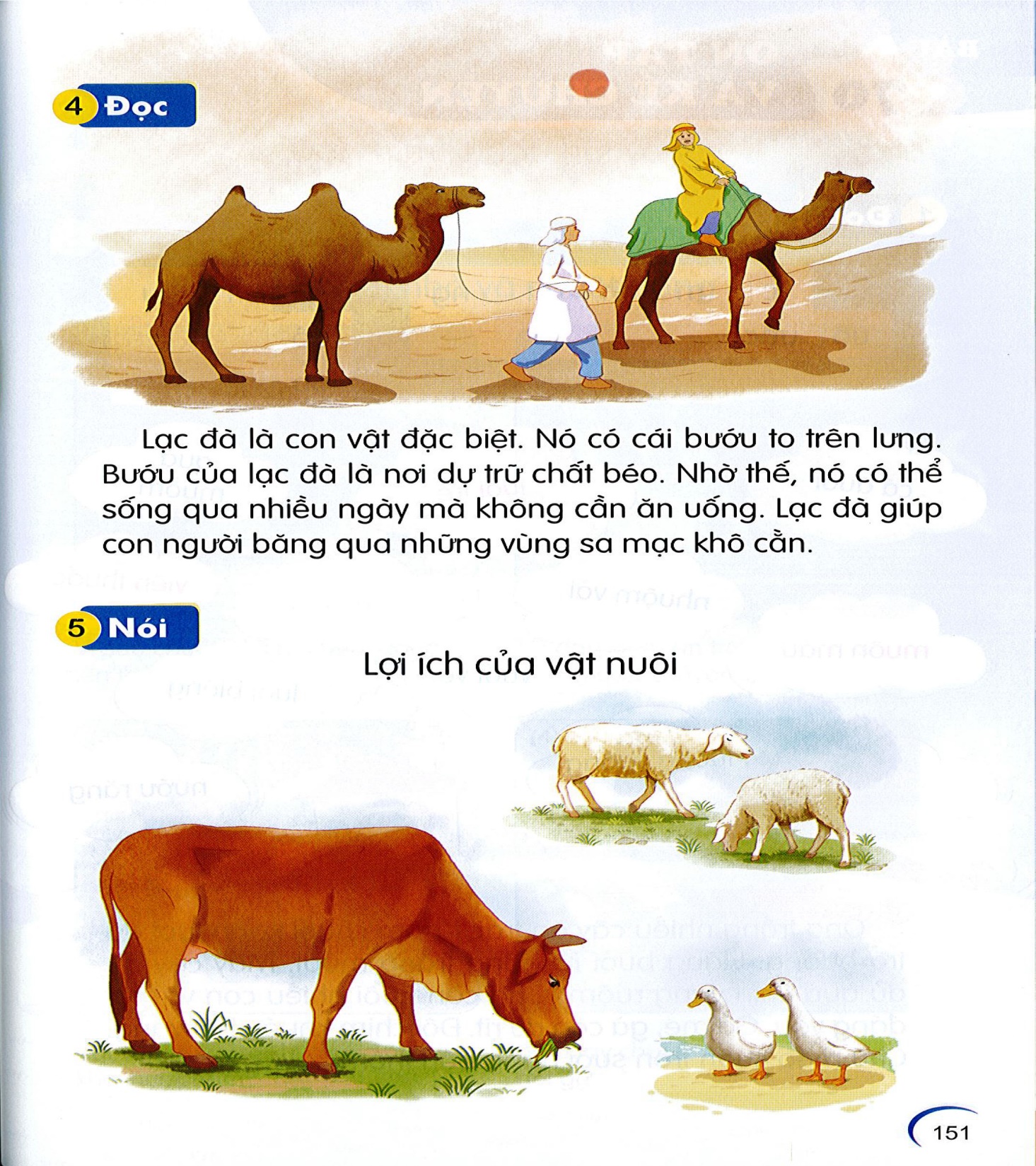 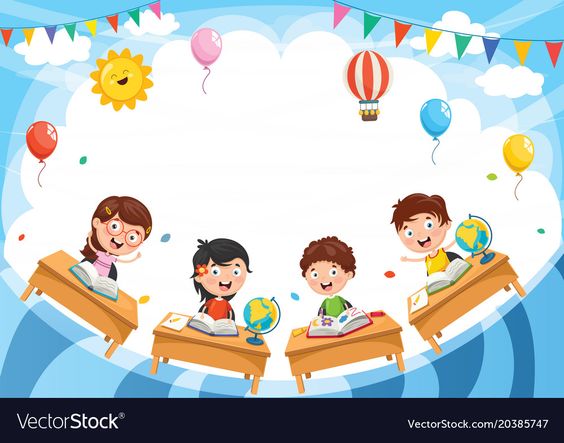 Củng cố, nhận xét
Tìm từ ngữ chứa vần ươi, ươu
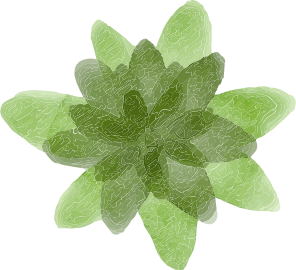 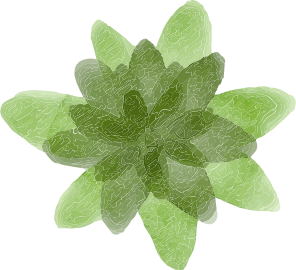 öôu
öôi
Đặt câu với từ ngữ vừa tìm được.